Artesanías ALIla original
catalogo
Empresa de artesanías con las 3B
Bueno
Bonito
Barato 
Comuníquese con nosotros al correo:
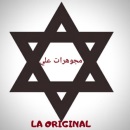 Catalogo
Manillas.



Aretes
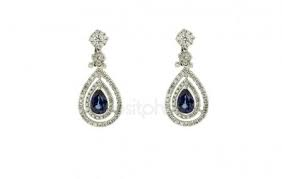 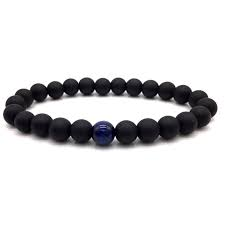 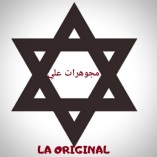 Mas
Manillas
Manillas de pareja con el símbolo infinito



Manillas simples con detalles dorados




Manillas de pareja
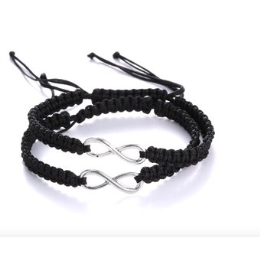 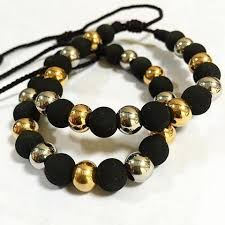 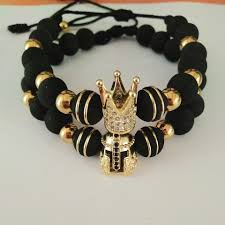 Menú
volver
Mas manillas
Manillas tejidas




Manillas con diferentes dijes
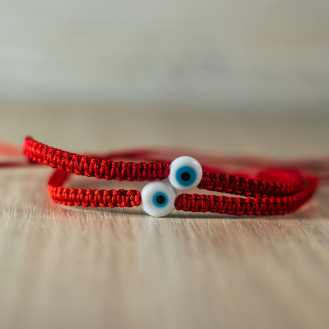 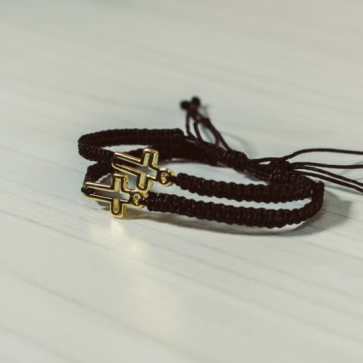 mas
Aretes
Aretes simples




Aretes para hombres
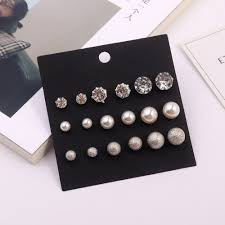 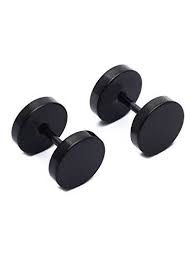 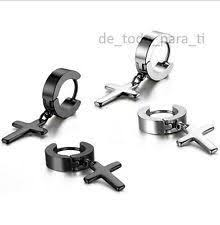 menú
menú
volver
Mas aretes
Candongas grandes 




Candongas pequeñas
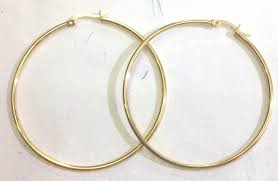 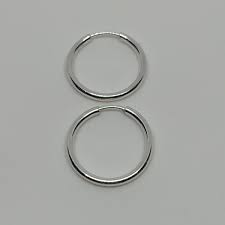